ГОТОВИМСЯ К РОЖДЕСТВУ
Подготовила
Чукина Светлана Егоровна,
МБОУ-лицей №4 г. Орла
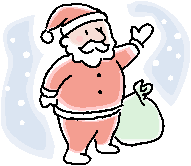 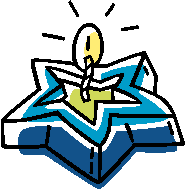 GOOD MORNING,BOYS AND GIRLS!
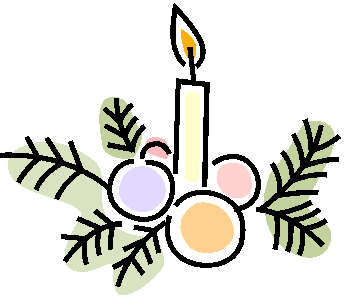 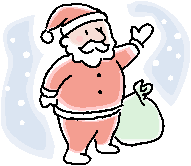 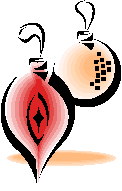 CHRISTMAS
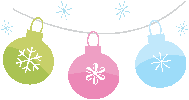 Martin
Billy
Mary
Pam
Jack                would like to have                                             
Peter
Thomas
Nick
Jane
Bess
a ball.
skates .
a bag.
some honey.
some cheese.
bananas.
a bike.
a hat.
a book.
some sweets.
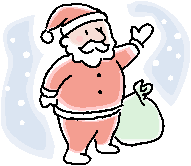 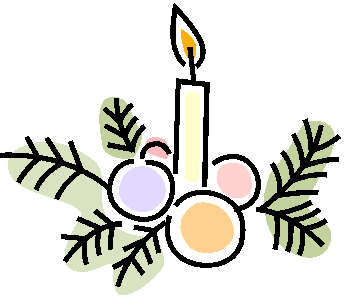 I’d like to have ...as a present.
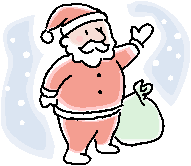 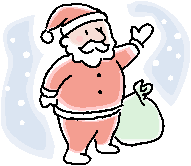 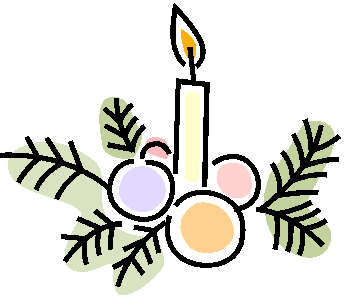 WE WISH  YOU  A MERRY CHRISTMAS! WE WISH  YOU  A MERRY CHRISTMAS!WE WISH  YOU A MERRY CHRISTMASAND A HAPPY NEW  YEAR!
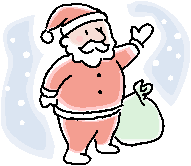 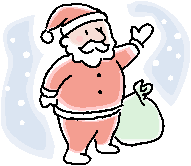 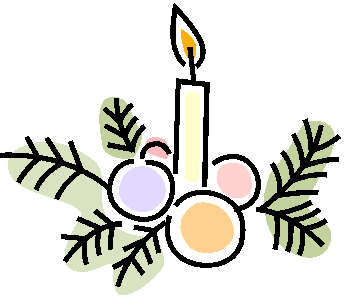 Merry Christmas
 sing merry songs
 dance  with friends
 eat a lot of sweets
Happy New year
a happy holiday
a nice New Year  tree
a lot of presents
I like …   .     
                   It is    …  .
                   I have  …    . 
                   I can …    .
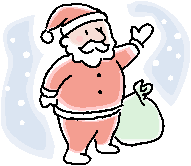 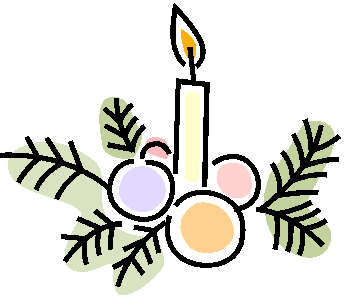 YOUR   HOMETASK:p.33 WBex.7 p.54 SB
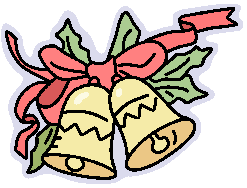 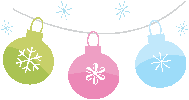 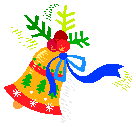 CHRISTMAS
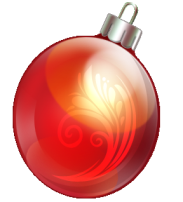 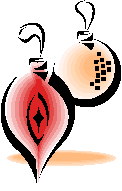 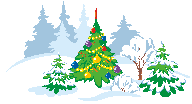 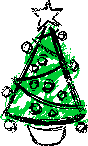 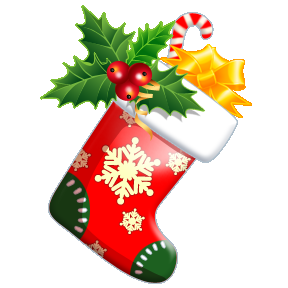 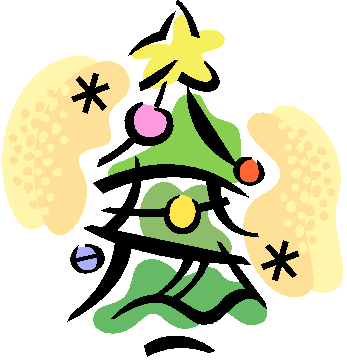 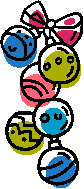 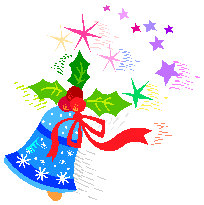 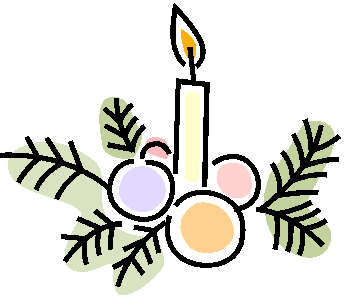 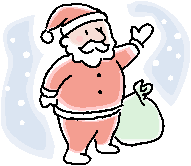 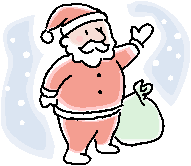 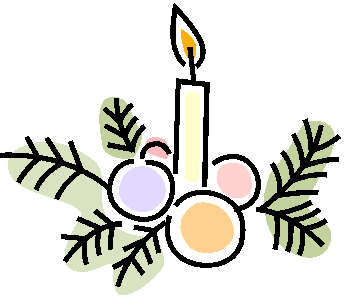 WE WISH  YOU  A MERRY CHRISTMAS! WE WISH  YOU  A MERRY CHRISTMAS!WE WISH  YOU A MERRY CHRISTMASAND A HAPPY NEW  YEAR!